Texture Density Adaptation and the Perceived Numerosity andDistribution of Texture
Frank H. Durgin (1995)

Hunjae Lee, VCC Lab
2009-11-11
Introduction
When we see the complex texture
  - Detail is lost, abstract summary lefts,   then what is it?

What do we see when we look at scatter-dot texture?

Numerosity (number of dots)
Cluster (from texture density)
Basic Procedure (Visual after effects)
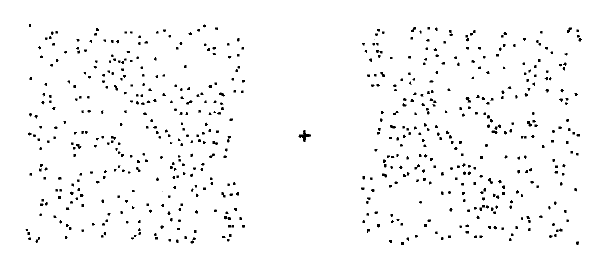 Demo
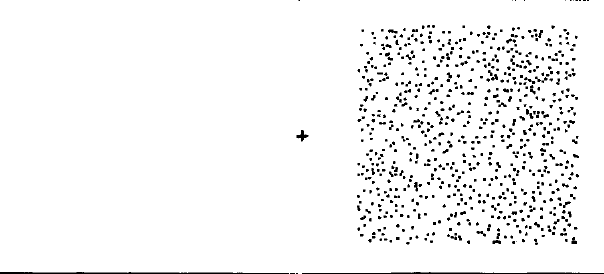 Reviews and Prediction
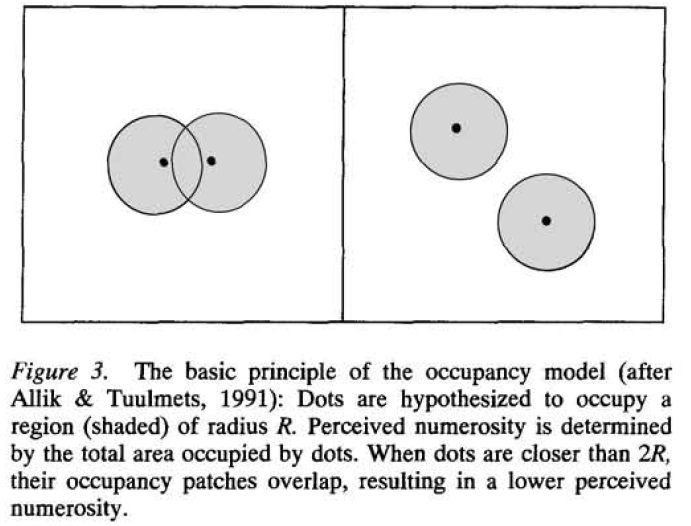 Occupancy Model (Allik & Tuulmets, 1991)

Numerosity and Density (Barlow, 1978)

Prediction
High density -> Affect on perceived numerosity		       Not much on the cluster

Low density -> Slight distortion at numerosity                     Large change in cluster
R
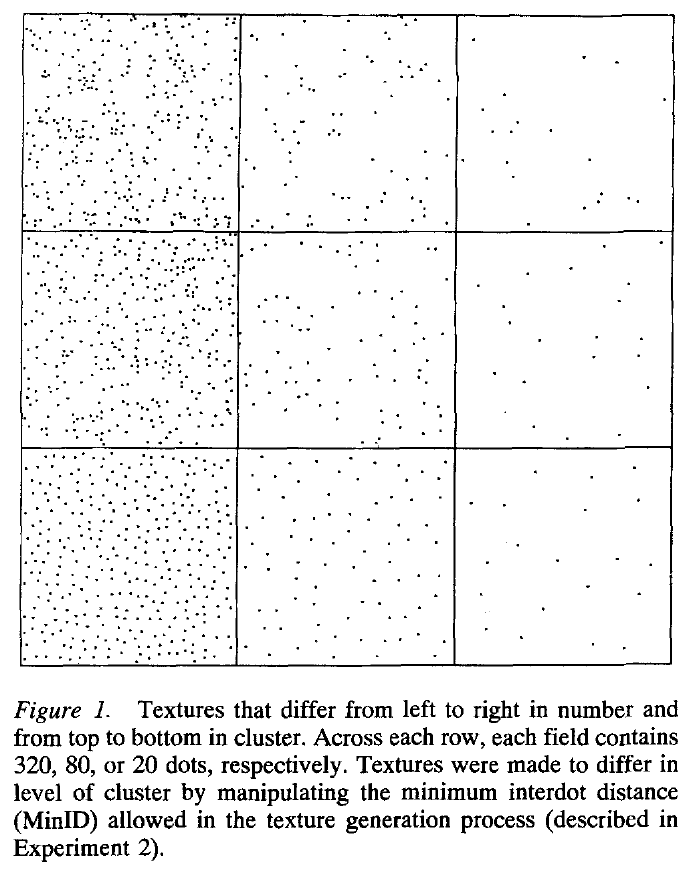 Experiment 1 and Results
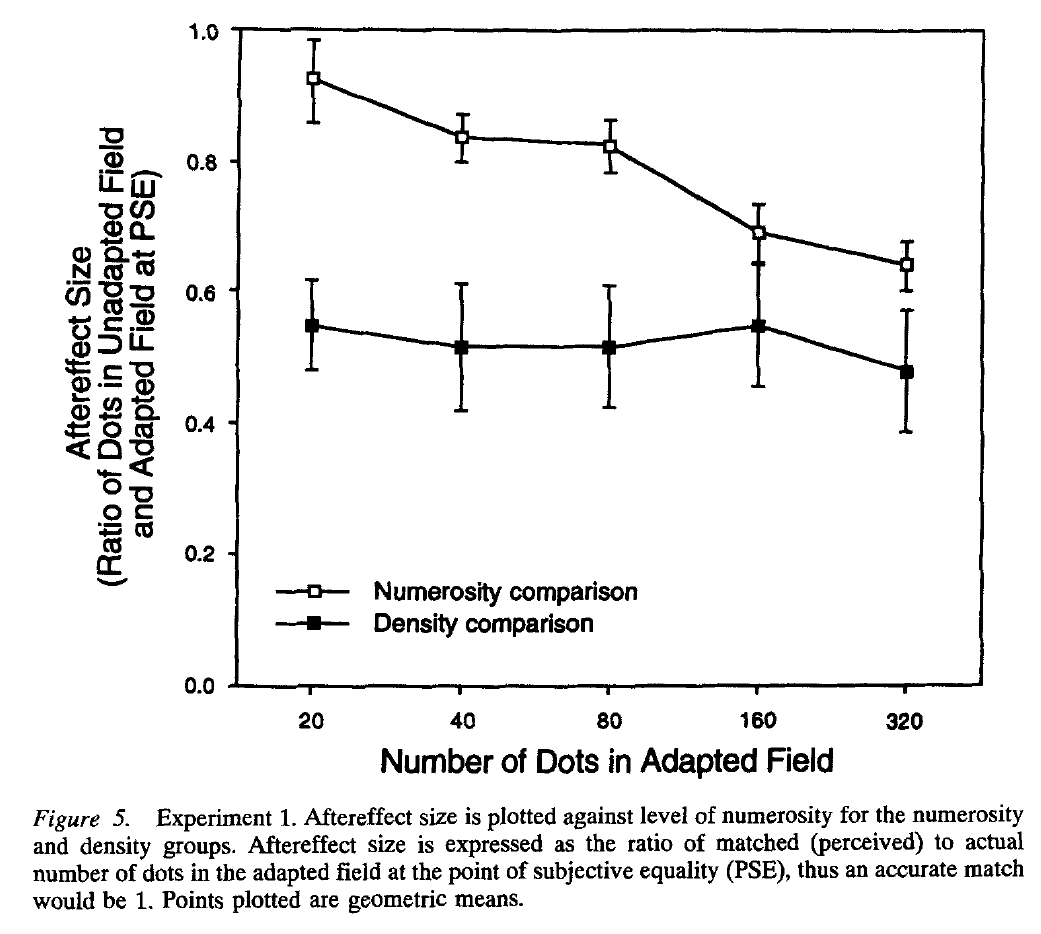 Experiment 2 And Results
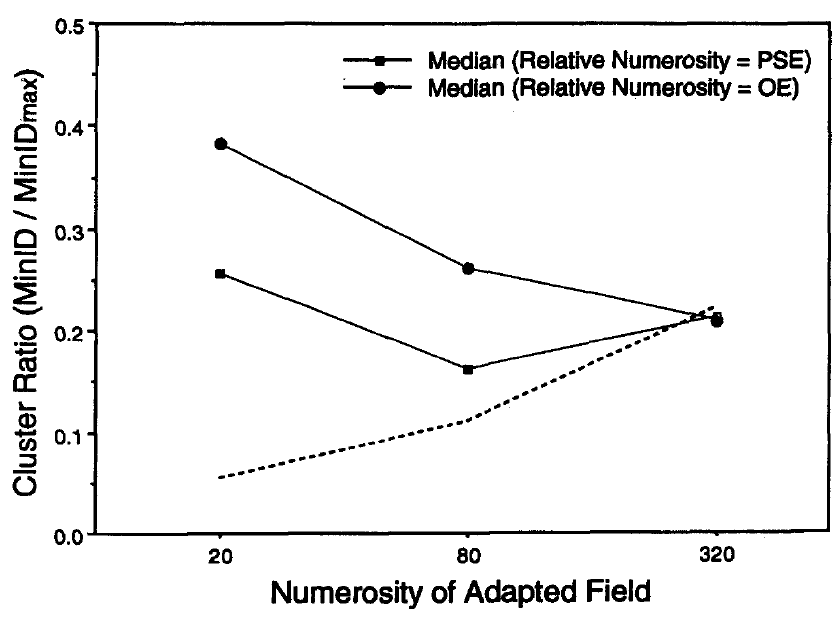 Problem of Occupancy Model
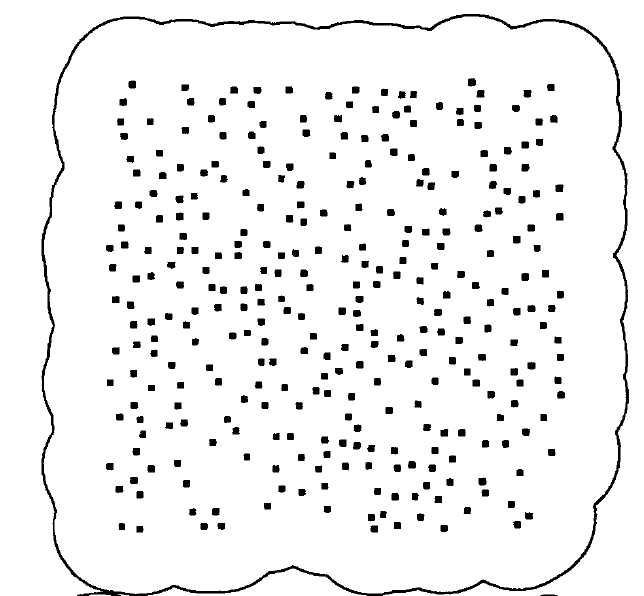 Simulation of Occupancy model
Simulation of Occupancy model
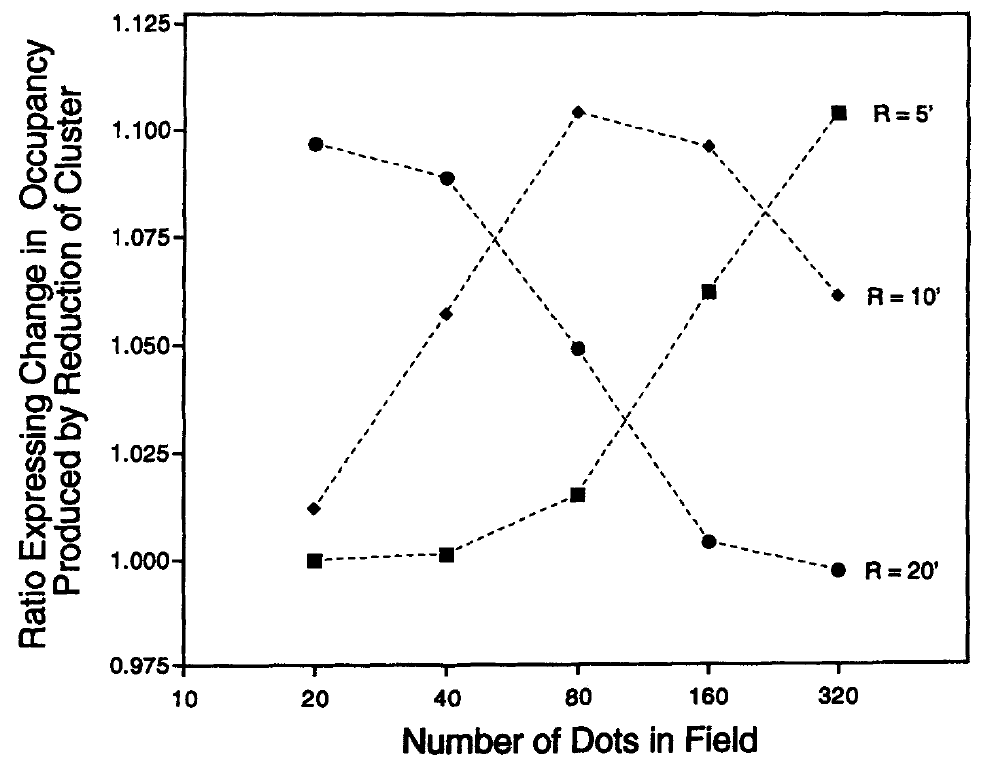 Conclusion and Discussion
The effects of adaptation on numerosity and clustering judgments appear to be range dependent and reciprocal.

In Occupancy model, R must vary with texture density, (density information must be presupposed by the model)

Why does the system not use the smallest R?
   - for numerosity , for cluster…
Numerical Cognition :Reading Numbers from the Brain
Roi Cohen Kadosh and Vincent Walsh 
13, October (2009)
They sum up Eger et al (2009)
Eger et al (2009). Deciphering Cortical Number Coding from Human Brain Activity Patterns.

Wrap up and some opinions
Overview of Experimental Design
Summary
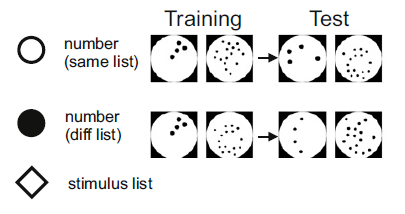 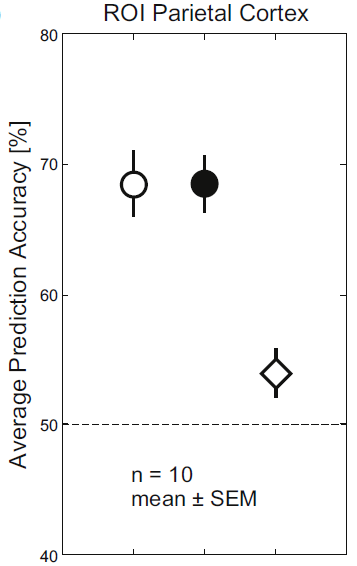 Summary
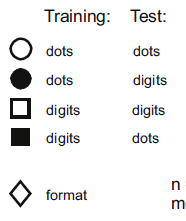 Discussion
So, Durgin on the corner?

Oakyoon, What was the problem of this experiment (you mentioned at lab meeting, 21st Oct)

Any idea about number, number, magnitude…
Thank you
Again, please say something ! 